Deteksi Dini Tumbuh Kembang AUDEga Asnatasia Maharani, M.Psi., Psikolog
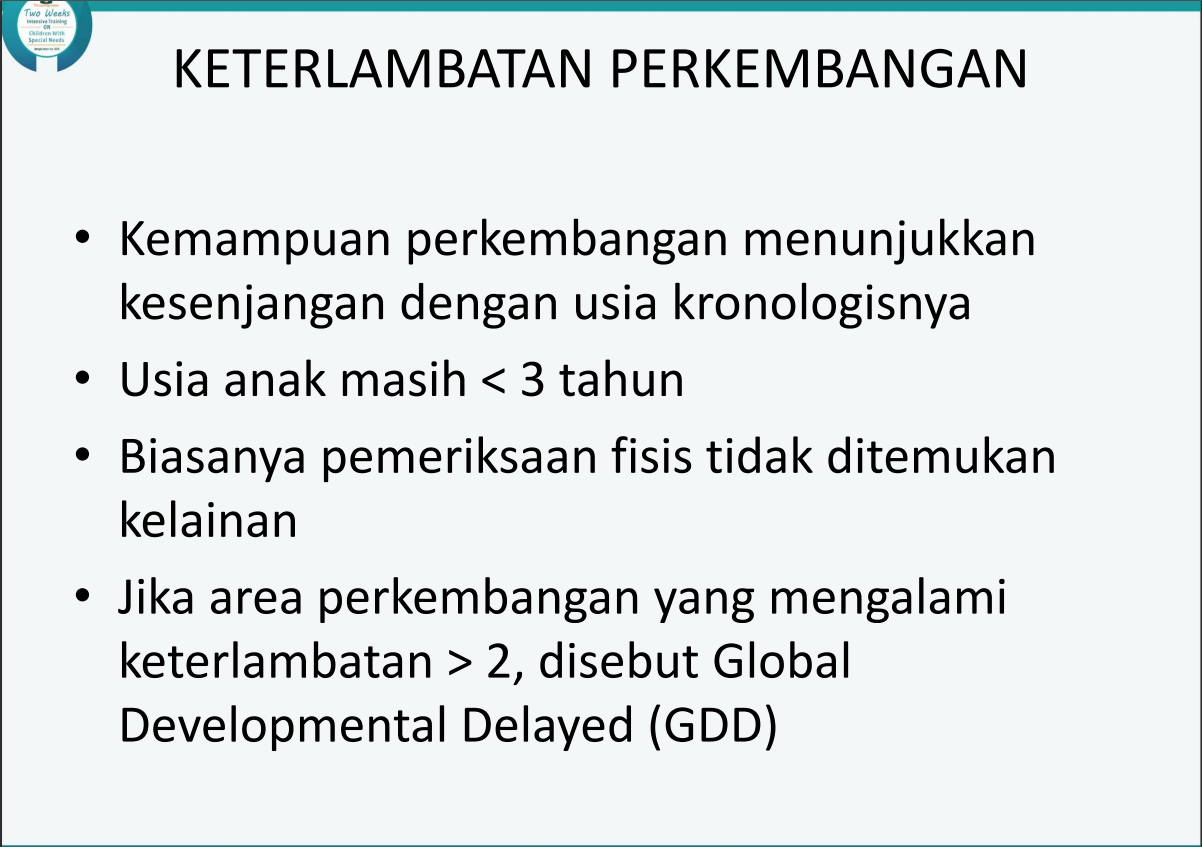 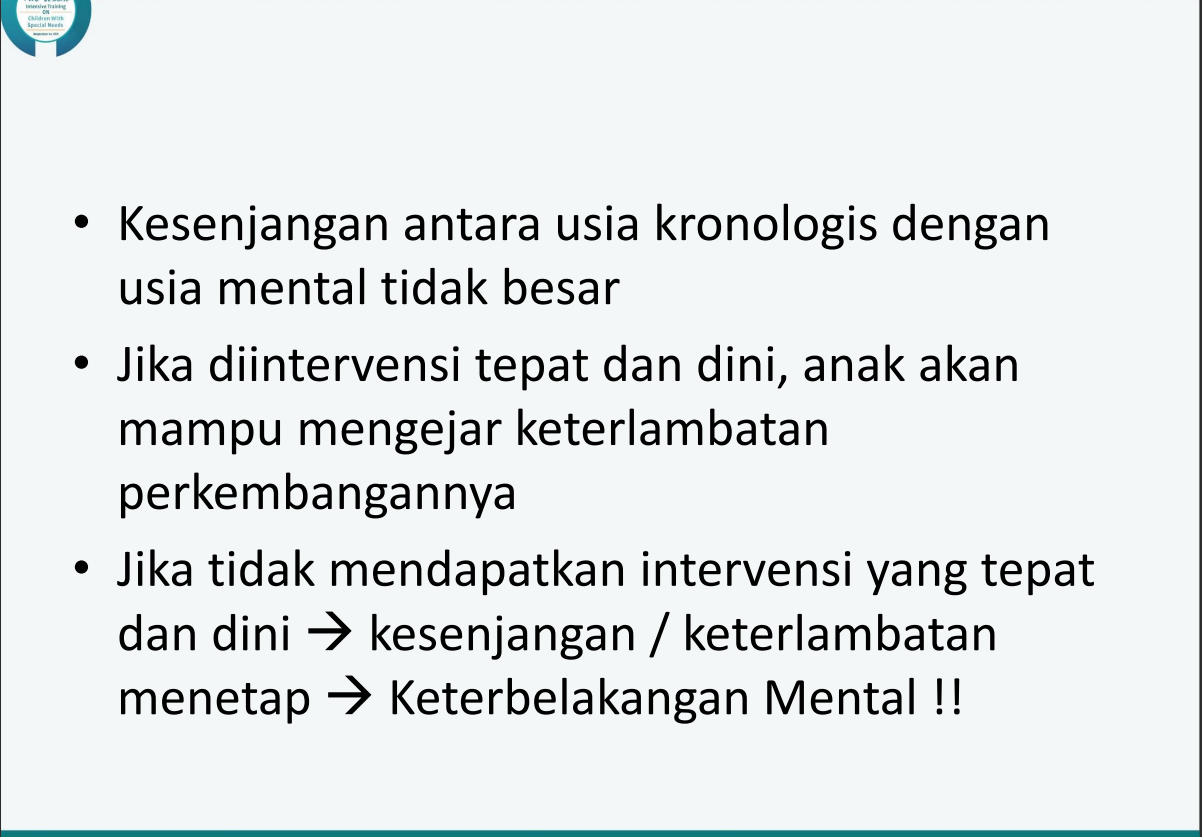 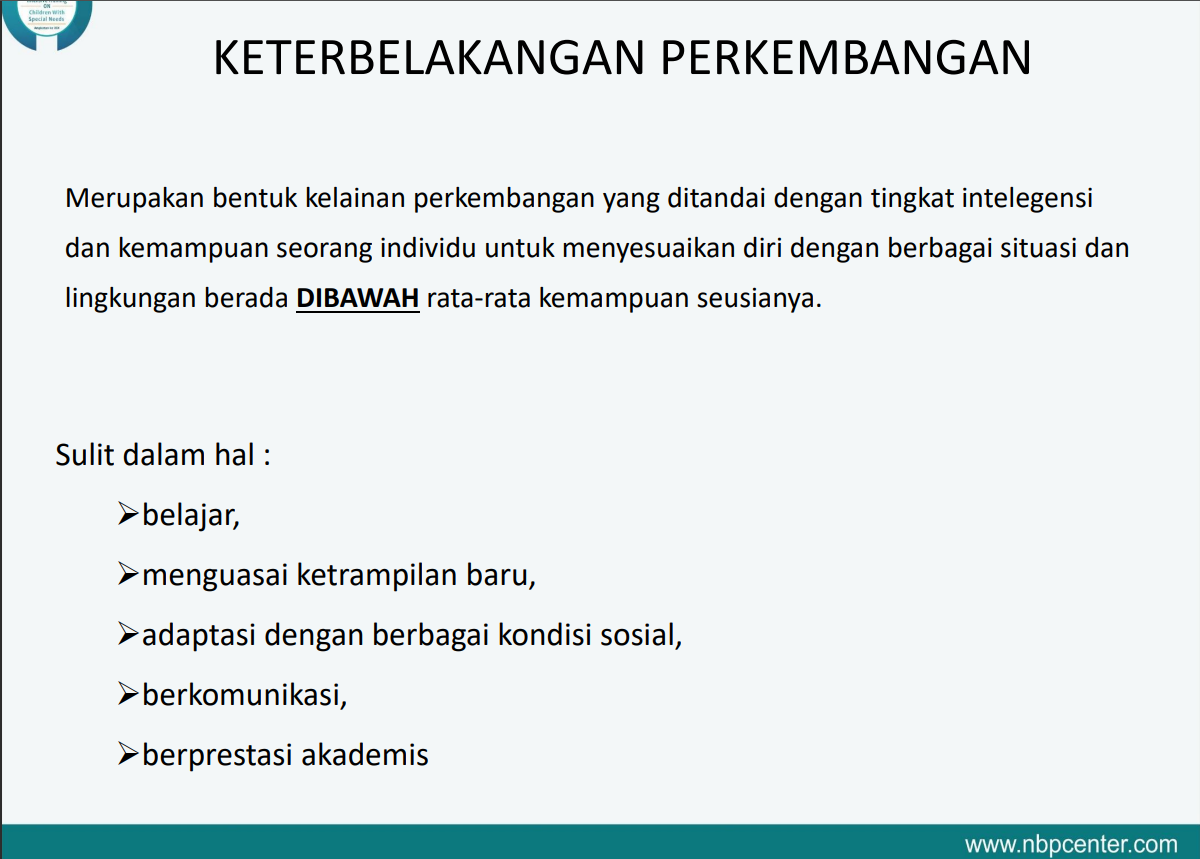 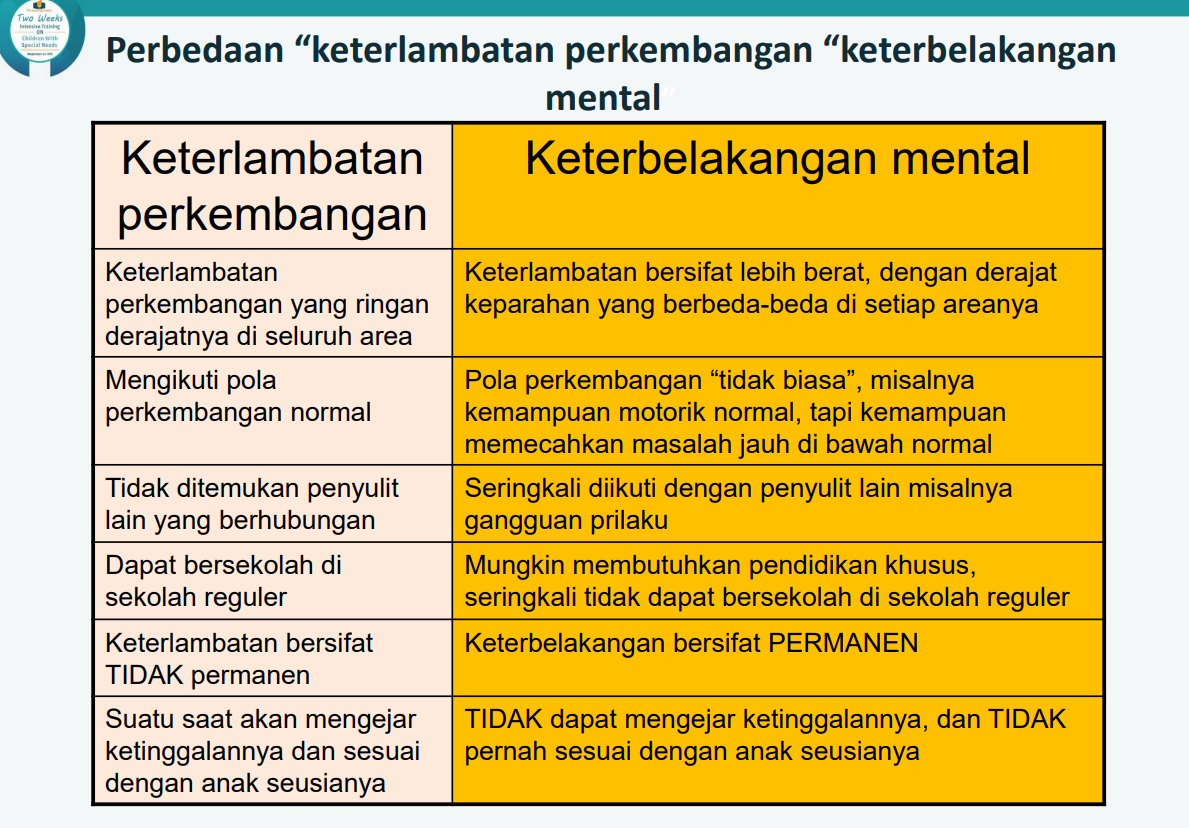 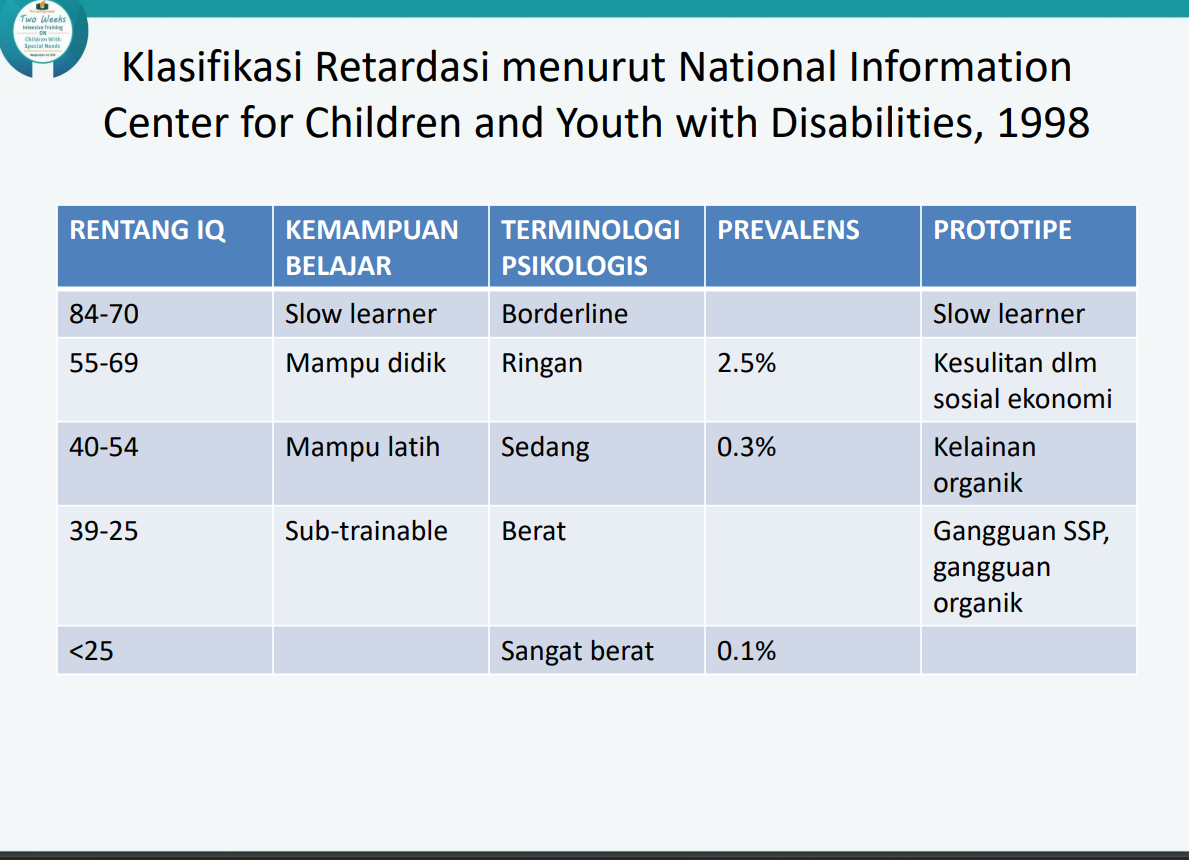 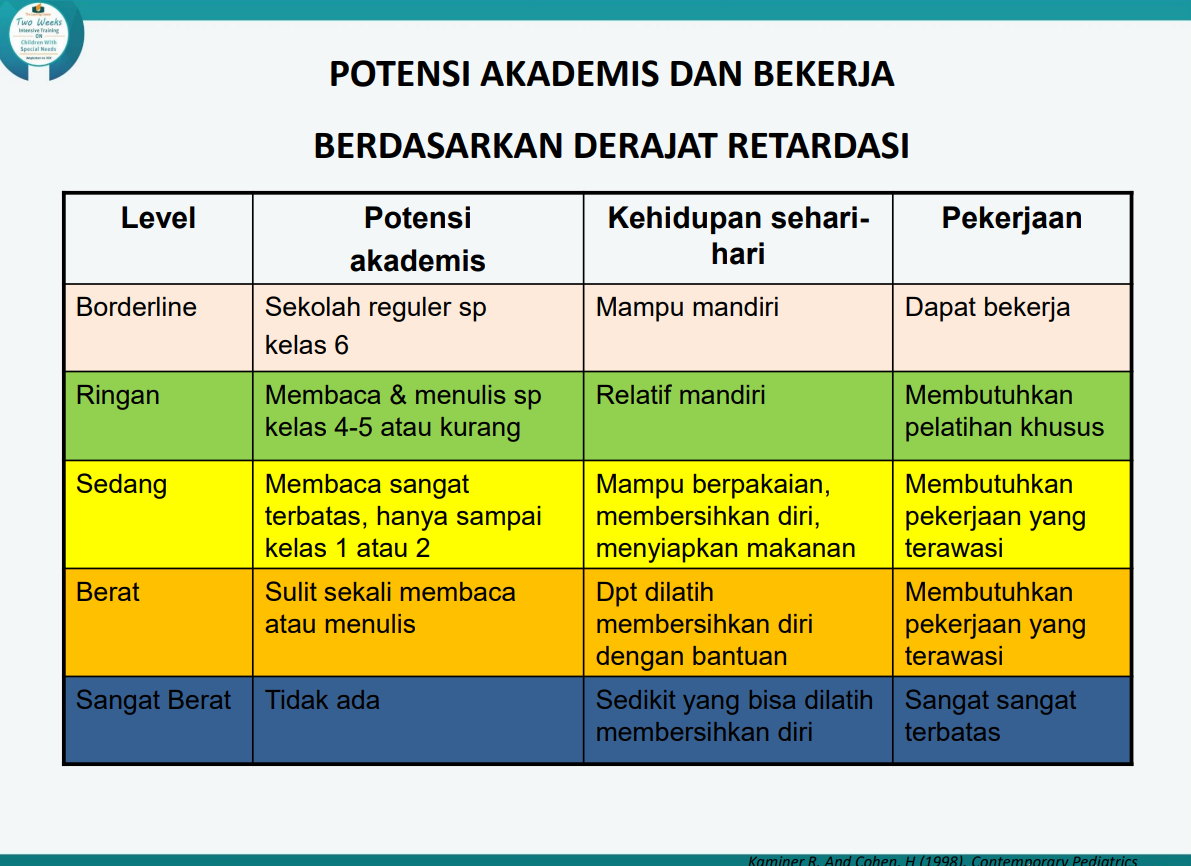 DETEKSI DINI
Deteksi dini: upaya penjaringan yang dilaksanakan secara komprehensif untuk menemukan penyimpangan tumbuh kembang dan mengetahui serta mengenal faktor resiko pada balita.
Melalui deteksi dini dapat diketahui penyimpangan tumbuh kembang anak secara dini, sehingga upaya pencegahan, stimulasi, penyembuhan serta pemulihan dapat diberikan dengan indikasi yang jelas pada masa-masa kritis proses tumbuh kembang.
(TIM DIRJEN PEMBINAAN KESMAS DEPKES, 1997)
deteksi dini
a. Deteksi dini penyimpangan pertumbuhan, yaitu untuk mengetahui/menemukan status gizi kurang/buruk. 

b. Deteksi dini penyimpangan perkembangan, yaitu untuk mengetahui gangguan perkembangan anak (keterlambatan), gangguan daya lihat, dan gangguan daya dengar. 

c. Deteksi dini penyimpangan mental emosional, yaitu untuk mengetahui adanya masalah mental emosional, (missal: autism atau gangguan pemusatan perhatian dan hiperaktivitas)
Mengapa perlu deteksi dini?
Lebih cepat penanganan => prognosis semakin baik
Bagian dari implementasi “Sekolah Ramah Anak”
Guru bisa memberikan informasi lebih kredibel pada orangtua
Guru dapat menyusun pendidikan yang sesuai bagi kebutuhan anak
Menyusun capaian yang realistis untuk anak => memunculkan potensi optimal. 
Tertuang dalam Permendikbud No 137 tahun 2014
Agar dapat melakukan deteksi dini……
Memahami dengan baik semua kondisi yang dapat mempengaruhi perkembangan janin, bayi, dan anak.
Faktor resiko pada janin, bayi, dan anak ; kelainan genetik (sindrom) ; milestone perkembangan ; tools deteksi dini
Penting diingat:
Perkembangan pd setiap domain melalui serangkaian tahap (milestone)
Menilai perkembangan anak harus berdasarkan milestone normal
Setiap tahap memiliki rentang normal dan ‘cut off’ sendiri2  waktunya merujuk
Penguasaan kemampuan dari yang sederhana hingga kompleks
Pola perkembangan: proximodistal, cephalocaudal
Prognosis sangat tergantung deteksi dini dan tata laksana yang tepat
Long life treatment
VERY EARLY DETECTION
Masa Balita
Golden period
Window of opportunity
Critical period


Otak terbuka untuk belajar dan peka terhadap lingkungan
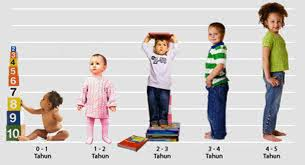 Pertumbuhan dan Koneksitas Sel-Sel Otak
Dipengaruhi 2 hal:
Genetik 30%
Lingkungan 70%
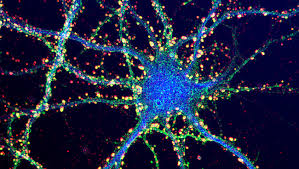 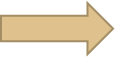 Paling masif: janin – 2 tahun
Plastisitas otak  golden period
Perkembangan Sel Syaraf Otak
Sel syaraf tidak berkembang lagi jumlahnya stlh kelahiran. Tetapi jumlah hubungan antarselnya & proses mielinasi terus berlangsung.
Sel syaraf dpt berhubungan sampai 20.000 sel dg  syaraf otak lainnya. Semakin banyak jumlah hubungan tersebut maka akan semakin cerdas otaknya.
Jumlah hubungan antarsel syaraf otak, sangat tergantung pd rangsangan & asupan gizinya.
Melalui persaingan alami, sambungan yang tidak atau jarang digunakan akan mengalami atrofi.
Apa yang dideteksi?
PERTUMBUHAN:
Ukur berat badan (BB), tinggi badan (TB), dan lingkar kepala (LK)
Bandingkan dengan grafik KMS pertambahan BB, TB, dan LK sesuai usia
PERKEMBANGAN:
Tanyakan perkembangan anak dengan KPSP (kuesioner pra skrining perkembangan)
Cek daya dengarnya dengan TDD (tes daya dengar), dan penglihatannya dengan TDL (tes daya lihat)
Tanyakan masalah perilaku dengan kuesioner MME (masalah mental emosional), autis dengan CHAT (checklist for autism in toddler), gangguan pemusatan perhatian dan hiperaktivitas (ADHD) dengan CONNERS
KPSP
9-10 pertanyaan singkat pada orangtua / pengasuh
Materi pertanyaan tentang kemampuan yang telah dicapai anak
Mulai umur 3 bulan, minimal 3 bulan sekali sampai umur 2 tahun
Dilanjutkan minimal 6 bulan sekali sampai umur 6 tahun
Untuk mengetahui apakah perkembangan anak sesuai umurnya atau terlambat.
Faktor Resiko
Genetik
Riwayat kehamilan: gizi ibu, masalah kehamilan, konsumsi obat dan alcohol, diabetes, stress, kecelakaan, radiasi, infeksi TORCH
Riwayat persalinan
Masalah postnatal: gizi kurang, imunisasi tidak lengkap, penyakit yg diderita anak, keterlambatan, faktor lingkungan dan psikososial
Alat yang diperlukan
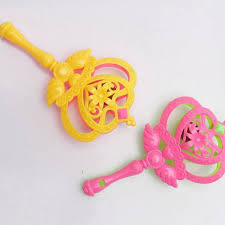 Kuesioner sesuai umur anak
Kertas, pensil
Bola karet atau plastik seukuran bola tenis
Kerincingan
Kubus berukuran sisi 2,5cm sejumlah 6 buah
Benda kecil seperti kismis / potongan biscuit seukuran 0,5cm-1cm.
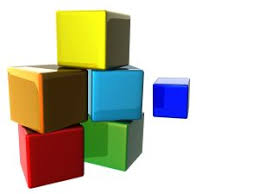 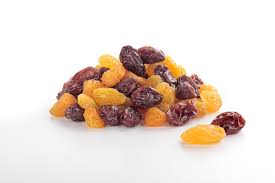 Langkah menggunakan KPSP
Hitung umur anak (tanggal , bulan, tahun) => jika lebih dari 16 hari bulatkan 1 bulan
Buka kuesioner sesuai umurnya, atau gunakan kuesioner yang lebih muda umurnya (cth: jika anak usia 4/5 bulan, mulai di usia 3 bulan dulu)
Tanyakan KPSP sesuai urutan, atau laksanakan perintah sesuai aitem-aitem dalam KPSP
Penafsiran KPSP
Jawab ‘Ya’ jika : anak bisa melakukannya, pernah, sering, atau kadang-kadang
Jawab ‘Tidak’ jika: anak belum / tidak pernah, atau orangtua tidak tahu
Bila ‘Ya’ berjumlah 9-10, maka perkembangan anak dinyatakan normal
Bila ‘Ya” berjumlah 7-8, maka meragukan, dan sebaiknya diulang 2 minggu berikutnya. Jika berulang, rujuk ke RS terdekat
Bila ‘Ya’ berjumlah sama atau kurang dari 6, dimungkinkan ada penyimpangan. Sebaiknya dirinci bagian ‘tidak’ ada pada aspek apa, lalu rujuk ke RS terdekat.
Deteksi dini Autisme menggunakan CHAT
Dilakukan bila ada satu atau lebih keluhan: keterlambatan bicara, gangguan interaksi social, perilaku yg berulang-ulang
Tanyakan dan amati perilaku anak: 9 pertanyaan untuk ibu / pengasuh (ya/tidak), dan 5 perintah bagi anak (ya/tidak)
Ringkasan CHAT
Pertanyaan untuk ortu
Perilaku Anak
1. Senang diayun-ayun / diguncang
2. Tertarik memperhatikan anak lain
3. Suka memanjat tangga
4. Suka main ciluk-ba, petak umpet
5. Bermain pura2 membuat minuman
6. Meminta dg menunjuk
7. Menunjuk benda
8. Bermain dengan benda kecil
9. Memberikan benda untu menunjuk sesuatu
1. Memandang mata pemeriksa
2. Anak melihat benda yang ditunjuk
3. Bermain pura-pura membuat minum
4. Menunjuk benda yg disebut
5. Menumpuk kubus
Interpretasi CHAT
Resiko tinggi menderita autis: tidak bisa melakukan A5,A7, B2,B3,B4
Resiko kecil menderita autis: tidak bisa melakukan A7 dan B4
Kemungkinan gangguan perkembangan lain: tidak bisa melakukan > 3
Dalam batas normal: tidak bisa melakukan < 3
KMME (kuesioner masalah mental emosional)
Pemeriksaan tidak rutin, dilakukan jika ada kecurigaan orangtua di usia 3-6 tahun
12 pertanyaan deteksi dini , diulang setiap 6 bulan
Tanyakan pada orangtua / pengasuh’
Hitung jumlah jawaban ‘Ya’
Jika jawaban ‘Ya’ > 1 = kemungkinan anak mengalami masalah emosional
Ringkasan isi KMME
Sering terlihat marah
Menghindar dari teman-teman
Perilaku merusak dan menentang lingkungan
Takut / kecemasan berlebihan
Konsentrasi buruk / sulit
Kebingungan
7. Perubahan pola tidur
8. Perubahan pola makan
9. Sakit kepala, sakit perut, keluhan fisik
10. Putus asa
11. Kemunduran perilaku
12. Perbuatan yang diulang-ulang
Kuesioner GPPH (gangguan pemusatan perhatian dan hiperaktifitas)
Bukan pemeriksaan rutin, dilakukan jika ada keluhan orangtua
Dilakukan di atas 3 tahun
Terdiri dari 10 pertanyaan: 0 (tidak pernah), 1 (kadang-kadang), 2 (sering), 3 (selalu)
Nilan > 13 kemungkinan GPPH=> rujuk
Nilai < 13 tapi ragu, ulang 1 bulan kemudian
Ringkasan kuesioner GPPH
Tidak kenal lelah, aktivitas berlebihan
Mudah gembira, impulsive
Mengganggu anak lain
Gagal selesaikan kegiatan, perhatian singkat
Gerakkan kepala / anggota badan terus menerus
6. Kurang perhatian, mudah teralihkan
7. Permintaan harus segera dipenuhi, mudah frustasi
8. Mudah menangis
9. Suasana hati mudah berubah, cepat, drastic
10. Ledakkan kekesalan, tingkah laku eksplosif dan tdk terduga
Fungsi guru PAUD dalam deteksi dini
Guru dapat melakukan screening atau deteksi dini berdasarkan tahapan tumbuh kembang anak. Dapat juga dibantu tools yang terstandar, misal KPSP (kuesioner pra-skrining perkembangan)

Guru dapat memberikan informasi awal dan membantu proses edukasi terhadap orangtua

Guru dapat menyusun gejala-gejala yang nampak pada anak (fisik, kognitif, afektif, social) dan melaporkannya pada ahli untuk meminta pemeriksaan lebih lanjut.
Masalah Psikologis yang sering muncul….
Tantrum
Insecure attachment
Speech delay?
School refusal
Agresivitas
B.L.A.S.T
Hiperaktif?
Gadget addiction
alur mendeteksi tumbuh kembang anak :